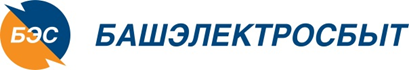 В связи с соблюдением санитарно-эпидемиологических норм с 24 января 2022 года клиентские офисы будут осуществлять приём потребителей строго по онлайн - записи.
Записаться на приём можно на сайте компании. После заполнения формы вам будет присвоен уникальный номер, который потребуется для допуска в клиентский офис, рекомендуем записать его или сфотографировать.

«Башэлектросбыт» заботится о своих клиентах, поэтому для вашего удобства 
организованы дистанционные каналы, которые позволяют оплатить электроэнергию без комиссии:
 Личный кабинет клиента; 
 Мобильное приложение «ЛКК ЭСКБ», а установить его, можно, отсканировав QR-код 
со ссылкой на мобильное приложение. 

 Заказать обратный звонок на официальном сайте «Башэлектросбыт»: выбрать на сайте опцию "Заказать звонок" (в верхнем правом углу), после введите свои данные (клиентский офис, имя, номер телефона и тематика обращения). Оператор Вам перезвонит!

Контактный центр работает в штатном режиме: 8-800-775-70-77, +7 (347) 222-22-00, +7 (347) 222-22-55.   
     *Запись на приём юридических лиц осуществляется по номеру тел.: ____________________
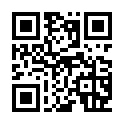 QR код на мобильное приложение «ЛКК ЭСКБ»